Naše práce v dílně: korálkování…
Příprava materiálu na tkaní…
Učíme se vařit….
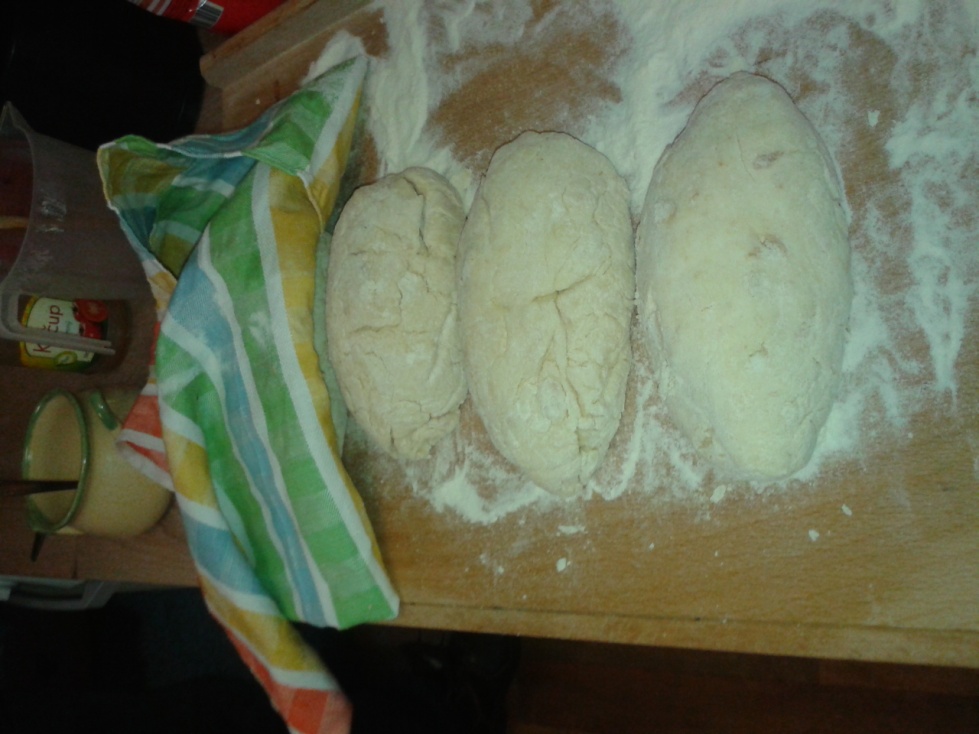 A společně trávit čas….
Také se snažíme být vidět – o velikonocích
I jiných příležitostech…
Protože tu žijeme s Vámi)